1 Kings 12:26–28
26 And Jeroboam said in his heart, “Now the kingdom will turn back to the house of David. 27 If this people go up to offer sacrifices in the temple of the Lord at Jerusalem, then the heart of this people will turn again to their lord, to Rehoboam king of Judah, and they will kill me and return to Rehoboam king of Judah.” 28 So the king took counsel and made two calves of gold. And he said to the people, “You have gone up to Jerusalem long enough. Behold your gods, O Israel, who brought you up out of the land of Egypt.”
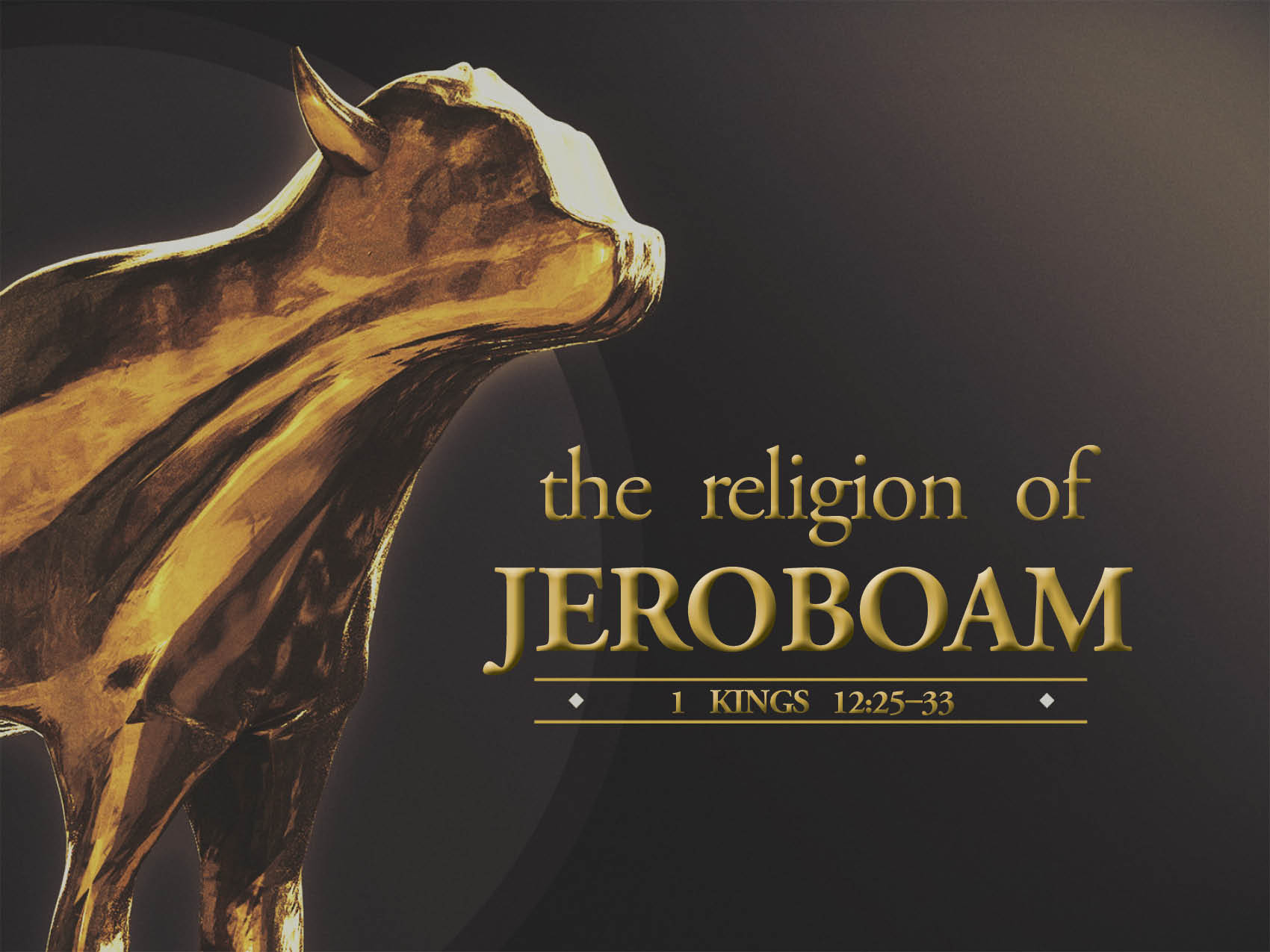 His source was human wisdom.
1 Kings 12:31–33
Colossians 3:17
Proverbs 14:12
His motive was to keep his followers.
1 Kings 12:25–27
2 Peter 2:1–2
Acts 20:29–30
John 6:26–27, 66
His appeal was convenience.
1 Kings 12:28–29
Acts 20:7
1 Corinthians 16:1–2
2 Timothy 4:1–4
The religion was “close enough” to the truth.
1 Kings 12:28–29
Exodus 32:1–5
2 Corinthians 11:12–15
It created a moral decline.
2 Kings 17:9–12
2 Kings 17:16–17
2 Timothy 3:12–17